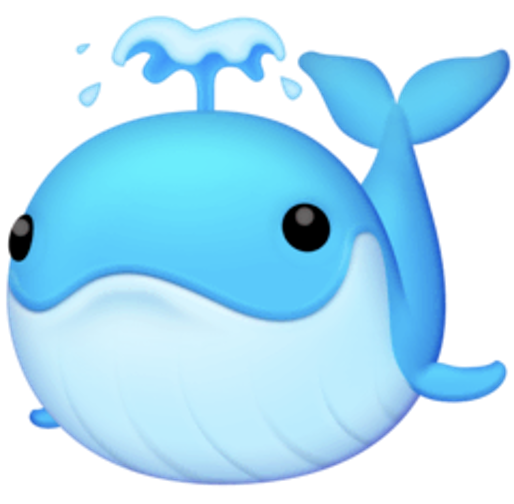 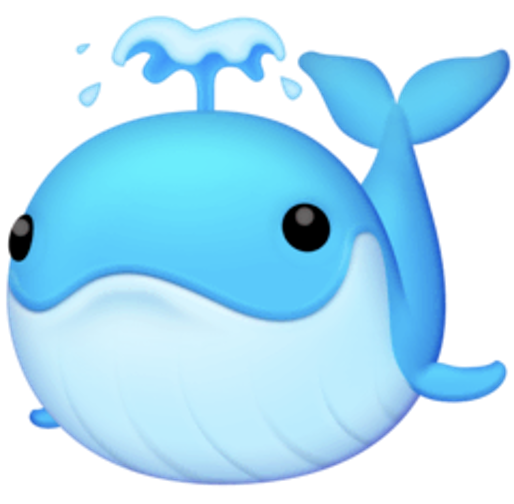 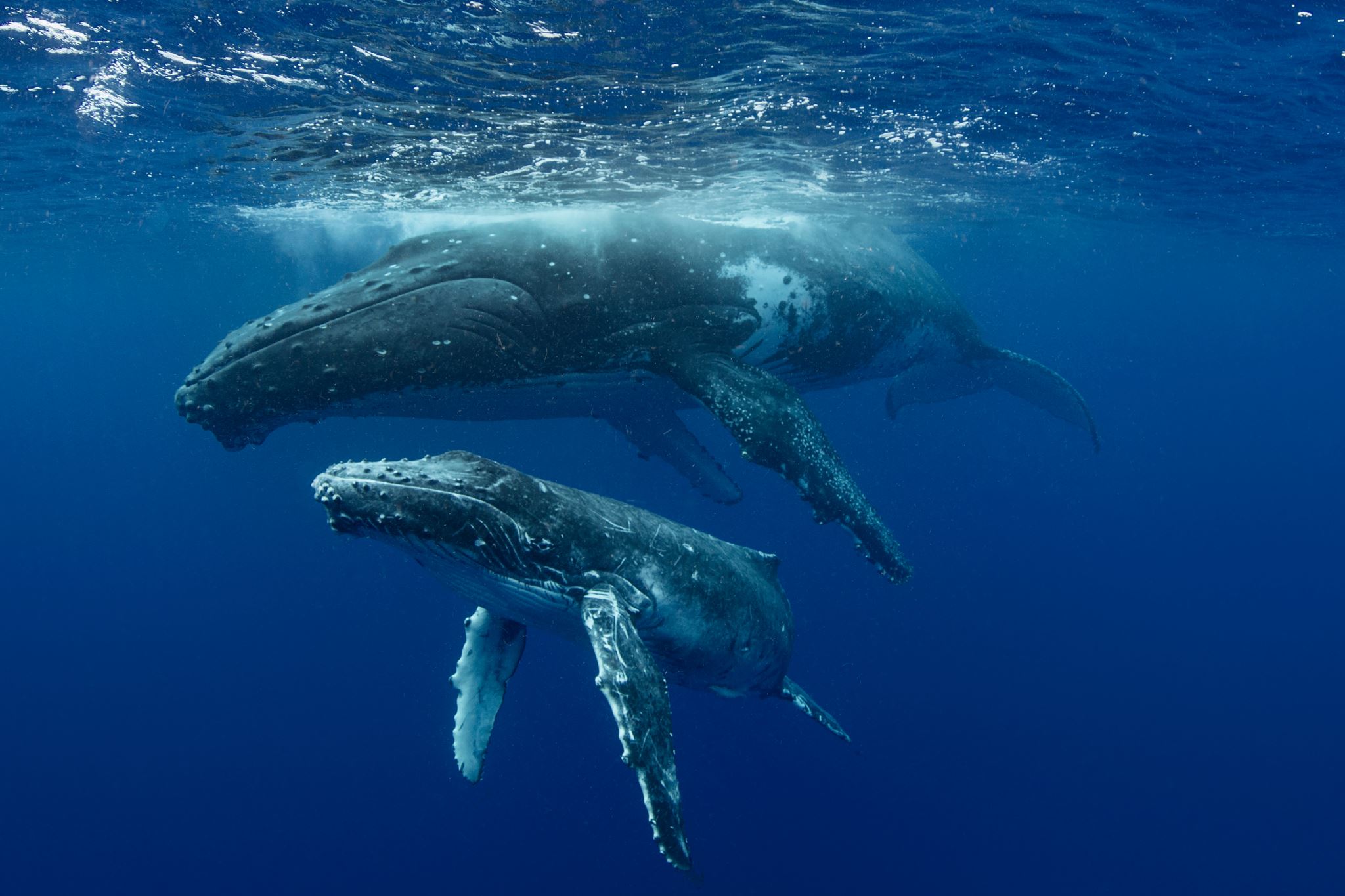 Lifestyle/Leisure/Recreation
3/23/22
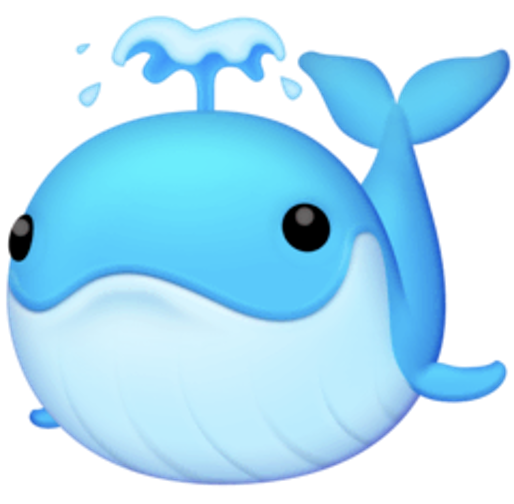 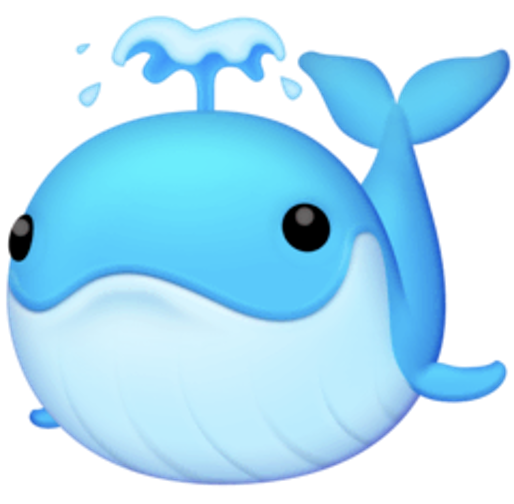 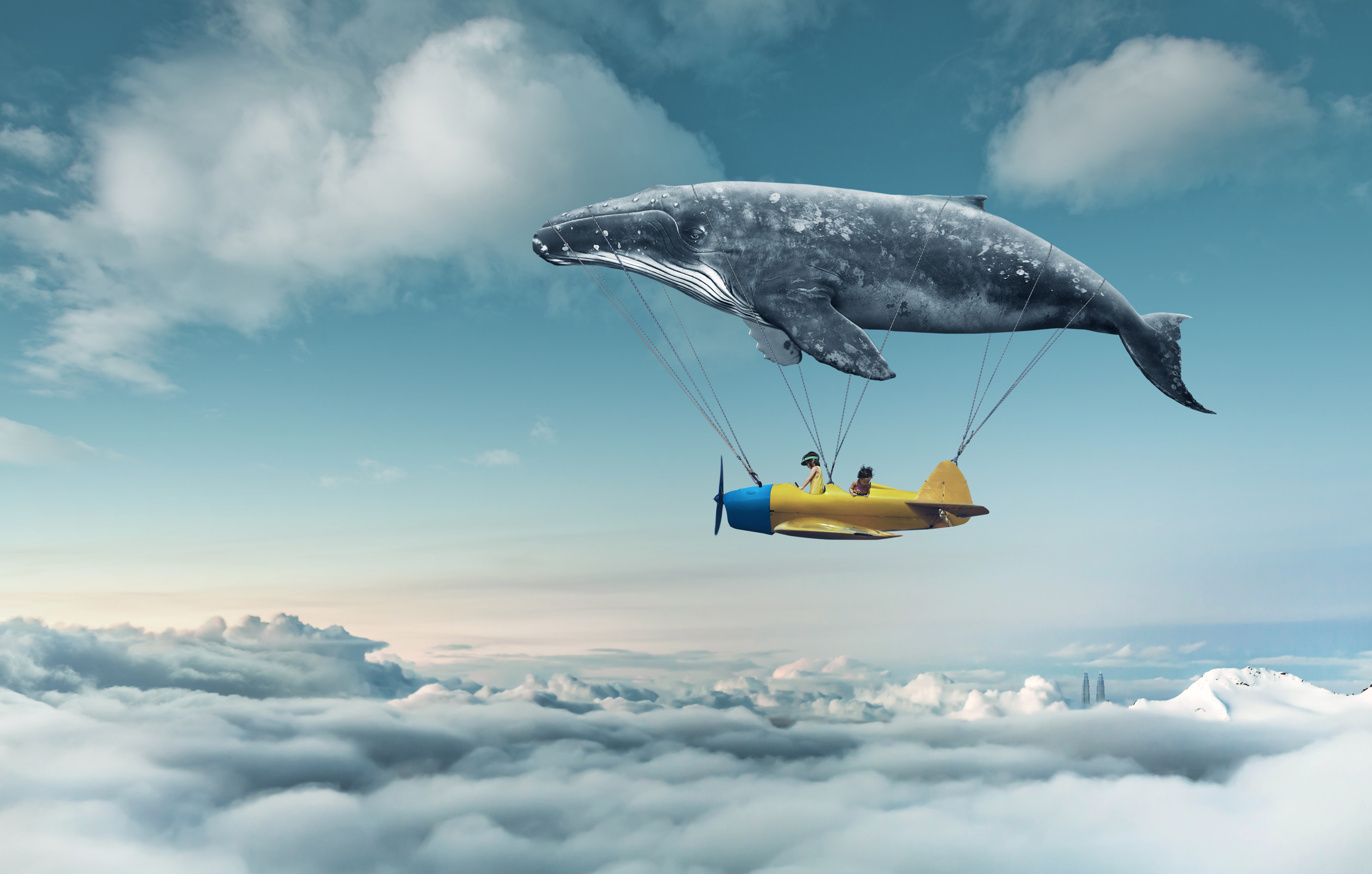 Business issue question
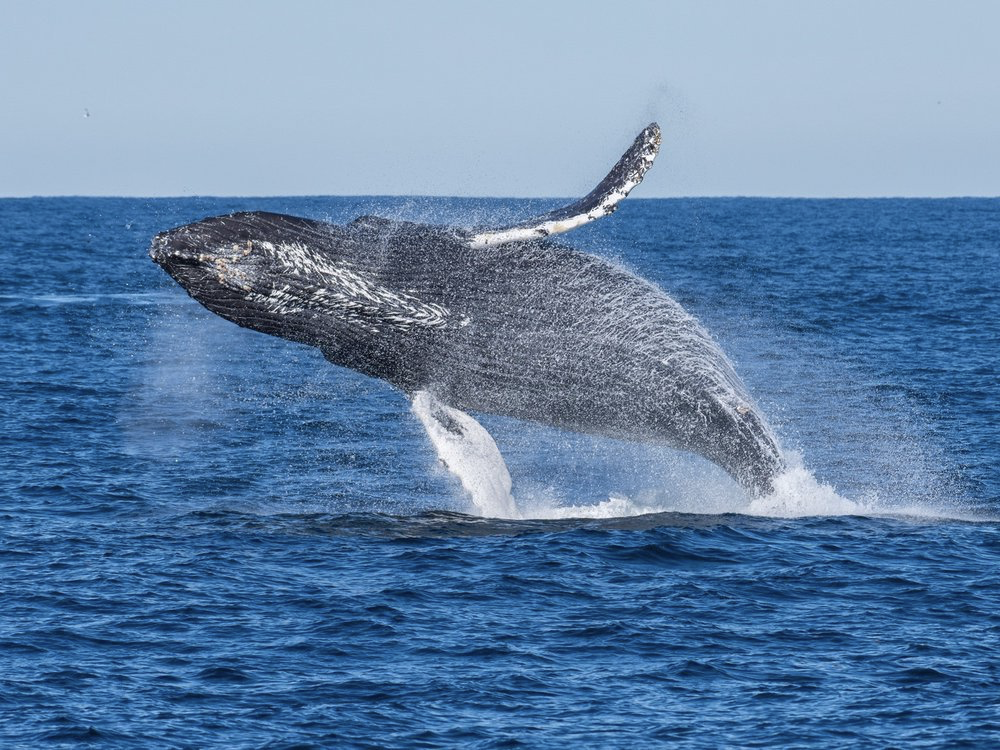 What factors are contributing to the popularity of athleisure clothing?
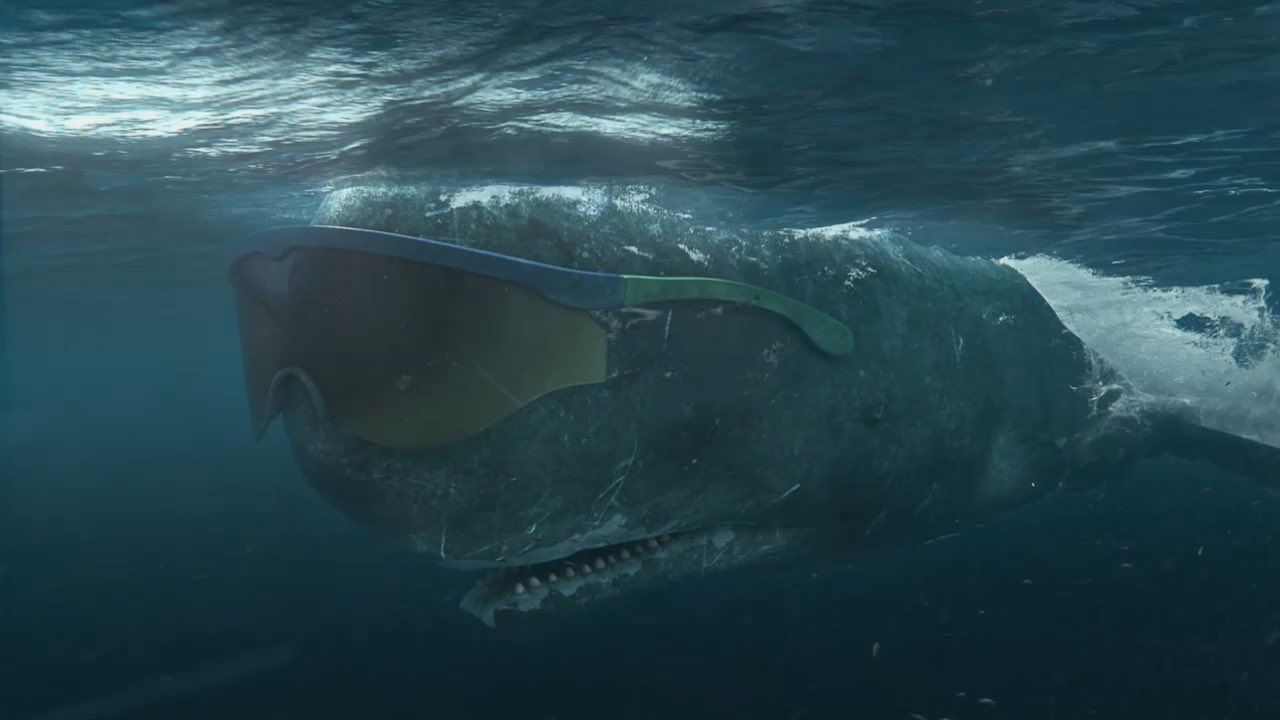 Research Objectives
Isaac: 
To investigate the psych0logical aspect of choosing to dress in  'Comfortable Clothing' over luxury or design.
Nathan: 
To understand the influence of social media on athleisure consumers.
Lenny: 
To examine how the athleisure market has been influenced by the pandemic.
Click to add text
https://sakai.luc.edu/access/lessonbuilder/item/28973873/
Ethan: 
To understand the impact of environmentally-conscious business practices on consumers.
Emmanuel:
To understand popularity amongst consumer demographics with different brands.
Filippo: 
To  understand the difference between athleisure and traditional athletic gear.
Methods and technology
1) What Qualtrics features were used to create your quaL and quanT projects?
For our QuanT project, we used multiple choice, rank, scale, text entry, and specialty questions.
For our QualT projects, we used text entry questions, and also used  media files such as pictures and GIFs.

2) What Qualtrics traits are untraditional, unique, or interactive? What enhances the experience for humans who will engage?
Qualtrics’ usage of different types of graphics for questions creates unique traits when compared to similar sites. For example, the usage of rank questions and specialty questions represent creative survey building that enhance the survey-taking experience for humans who will engage with the survey.

3) Who is the ideal participant who will engage with your Mixed Methods? Include 4 traits and reason(s) why each trait matters.
The ideal participant who will engage with our Mixed Methods survey is someone who enjoys traditional athletic wear, is environmentally conscious, uses social media, and has experience wearing traditional forms of clothing. It is important that a participant enjoys athletic wear because we are working to understand the difference between athleisure and traditional athletic gear. It is important that a participant is environmentally conscious because we are studying the connection between such consumers and the athleisure industry. It is important that a participant uses social media because we are working to understand the influence of social media on athleisure consumers. It is important that a participant has experience wearing traditional forms of clothing because we are investigating the psychological aspect of choosing to dress in  'Comfortable Clothing' over luxury or design.

4)  How will you connect ideal participants through Qualtrics?
We will connect ideal participants through Qualtrics by utilizing our interview questions that can give us a better understanding of the traits and clothing experiences of those who take our surveys.
Observation qualtrics project
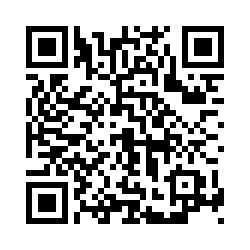 https://luc.co1.qualtrics.com/jfe/form/SV_0eqqYYl7L7bC2Gi
Interview qualtrics project
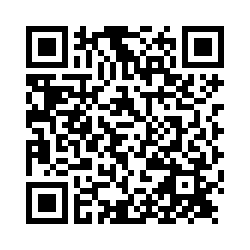 https://luc.co1.qualtrics.com/jfe/form/SV_2sZqzqety5OoI2W
Noir survey qualtrics project
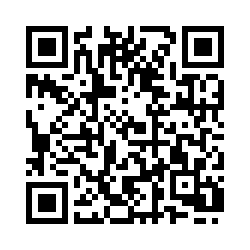 https://luc.co1.qualtrics.com/jfe/form/SV_b9kEN5pUwON56Pc
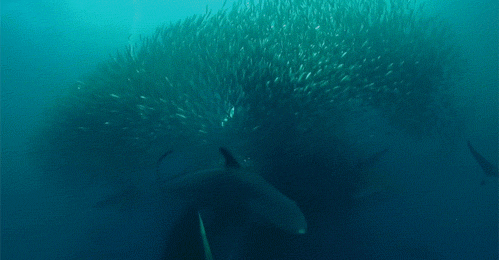 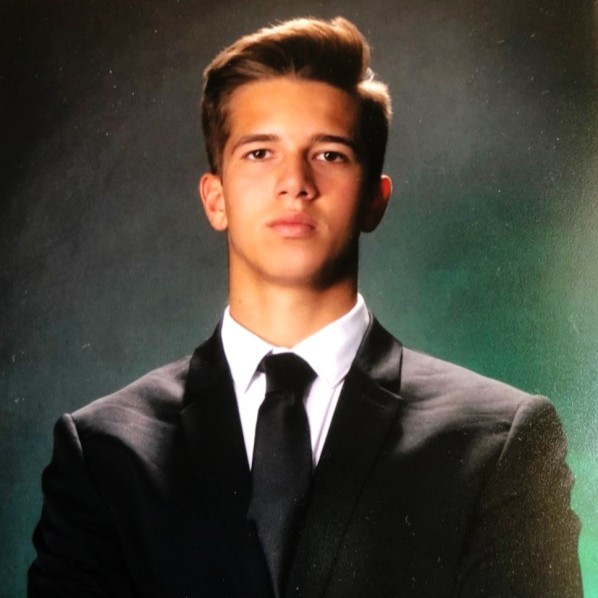 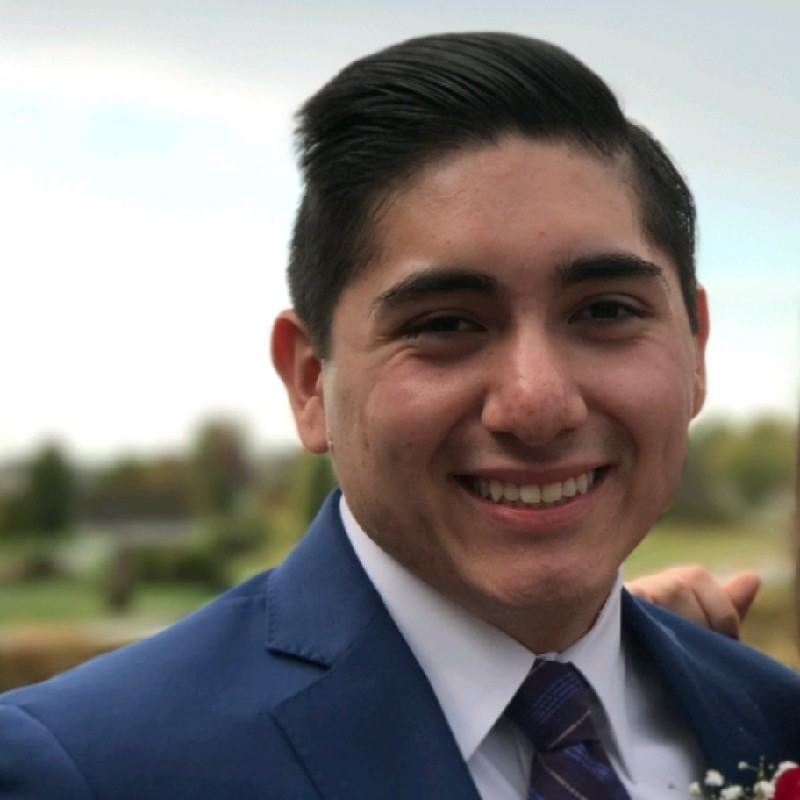 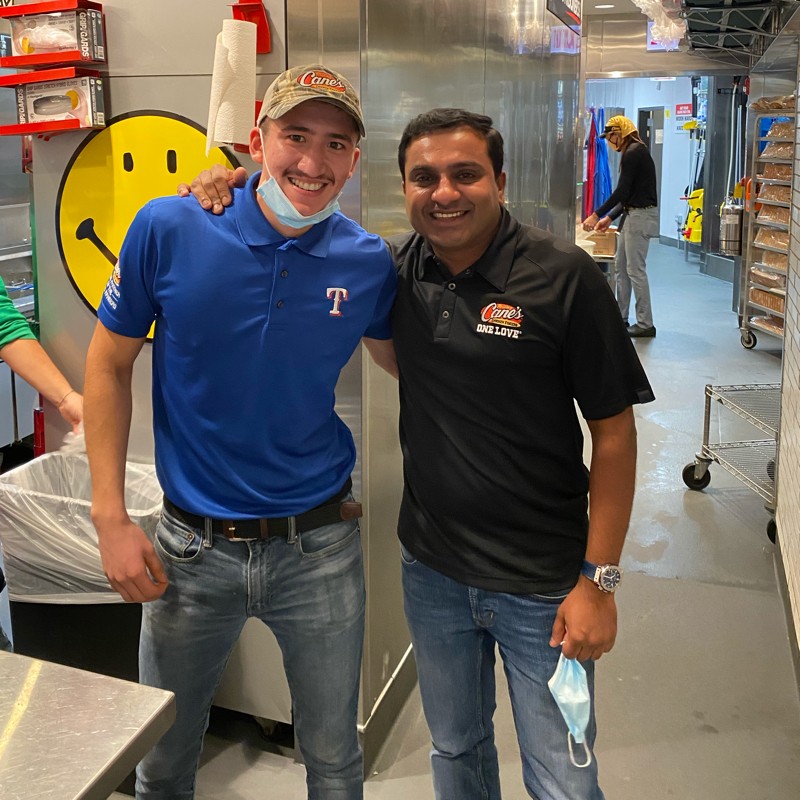 Our Team
Emmanuel Cano
Nathan Balli
Filippo Chiaramondia
Generalist, D1                            Generalist, D3                           Generalist, D3
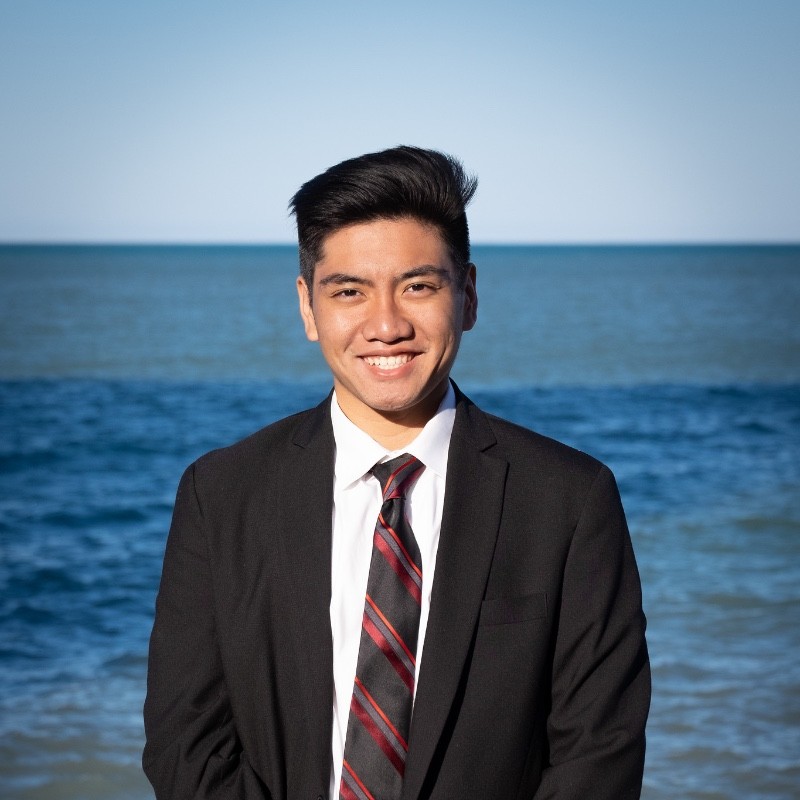 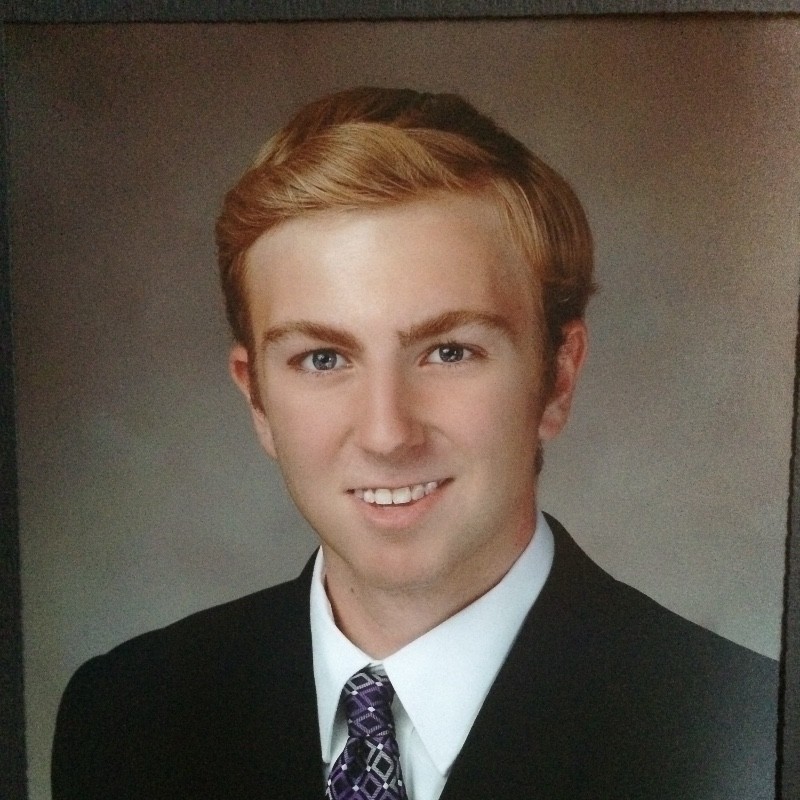 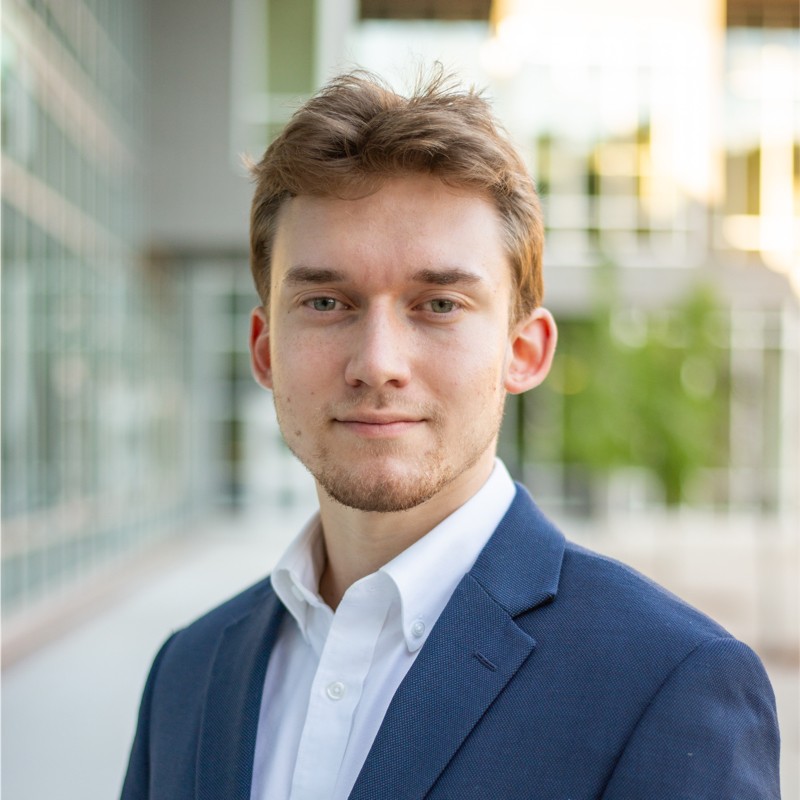 Isaac Reyes
Ethan Magrady
Lenny Krueger
Generalist, D2
Generalist, D1​
Generalist, D2
As a research-ready squad, Whale Squad aims to properly prepare for a research experience that will yield a greater understanding of recreation, leisure, and lifestyle by coming ready for meetings and communicating with other team members.